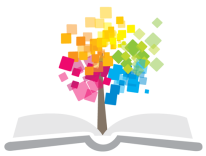 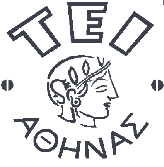 Ανοικτά Ακαδημαϊκά Μαθήματα στο ΤΕΙ Αθήνας
Μεθοδολογία Κοινωνικής Εργασίας με Κοινότητα
Ενότητα 3: Β’ Φάση Εξέλιξης της Κοινότητας - Ριζοσπαστισμός
Ελένη Κοντογιάννη
Τμήμα Κοινωνικής Εργασίας
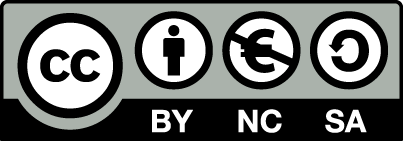 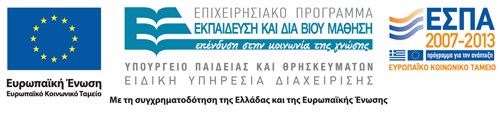 Β’ Φάση εξέλιξης της κοινοτικής εργασίας(1/2)
Η περίοδος μετά τον Β’ παγκόσμιο πόλεμο
Εφαρμόστηκαν συστηματικά προγράμματα κοινοτικής ανάπτυξης σε χώρες του Τρίτου Κόσμου.
Σημαντική διαφοροποίηση από την προηγούμενη περίοδο αποτελεί η ύπαρξη έντονου κρατικού ενδιαφέροντος  και αντίστοιχης χρηματοδότησης για την ανάπτυξη κοινοτικών προγραμμάτων. Τα προγράμματα αυτά τα οποία αναπτύχθηκαν αρχικά από τους Βρετανούς και τους Γάλλους αποικιοκράτες και στη συνέχεια από τον ΟΗΕ, περιλάμβαναν: προγράμματα βασικής ή μαζικής εκπαίδευσης (γνώσεις γραφής και ανάγνωσης) και επεδίωκαν την ανάπτυξη πρωτοβουλιών και αυτοβοήθειας στη γεωργία,  την υγεία και άλλους τομείς της κοινωνικής ζωής των κοινοτήτων στις αποικίες.
1
Β’ Φάση εξέλιξης της κοινοτικής εργασίας(2/2)
Οι επαγγελματίες που εργάστηκαν στα συγκεκριμένα προγράμματα δραστηριοποιήθηκαν κυρίως στους τομείς εκπαίδευσης και αναψυχής ενώ το πλαίσιο δουλειάς τους ήταν αυστηρά καθορισμένο και προς όφελος των αποικιοκρατικών διοικήσεων (Craig, 1989).
Το είδος κοινοτικής ανάπτυξης που αναπτύχθηκε στον Τρίτο Κόσμο δημιούργησε μια διαφορετική παράδοση στο χώρο της κοινοτικής εργασίας: 
Σύνδεσε τις στρατηγικές για την οικονομική ανάπτυξη, την απασχόληση και την εκπαίδευση στο τοπικό επίπεδο. 
Τουλάχιστον μέχρι τη δεκαετία του 60 στις χώρες της Δύσης δεν είχαν εκδηλωθεί αντίστοιχες πρωτοβουλίες συσχέτισης οικονομικών και κοινωνικών πολιτικών σε επίπεδο κοινότητας.
2
Συναίνεση & κοινοτική εργασία (1/4)
Τη δεκαετία του 50 στη Δ. Ευρώπη η σοσιαλδημοκρατική συναίνεση ενισχύει την αρμονία των συμφερόντων μεταξύ κεφαλαίου και εργατικού κινήματος. Η αρμονία και το κοινό καλό θεωρούνται ως η ιδεατή κατάσταση της κοινωνίας και ταυτίζεται με τους σκοπούς του  κράτους πρόνοιας της εποχής. Η παροχή βοήθειας στις ευάλωτες ομάδες εστίαζε αποκλειστικά στο άτομο, την οικογένεια ή τη γειτονιά.
3
Συναίνεση & κοινοτική εργασία (2/4)
Χρησιμοποιείται δηλαδή αυτό που σήμερα ονομάζουμε παραδοσιακή κοινωνική εργασία (εξατομικευμένα μοντέλα παρέμβασης εστιασμένα στην ατομική υπαιτιότητα, εξάλειψη προβλημάτων συμπεριφοράς και ταυτότητας στο πλαίσιο ψυχοπαθολογίας και επανακοινωνικοποίηση.
Η θεωρία της κοινοτικής εργασίας ως και τα μέσα της δεκαετίας του 1960-70 δεν είχε αναπτυχθεί ιδιαίτερα στην Ευρώπη.  Αναπτύχθηκε ιδιαίτερα στη Β. Αμερική όπου αποκαλούνταν «κοινοτική οργάνωση», αργότερα χρησιμοποιήθηκαν οι όροι «κοινοτική ανάπτυξη» και μετά «κοινοτική εργασία».  Στη Βρετανία το 1959 αναγνωρίσθηκε η κοινοτική εργασία ως ο τρίτος τομέας της κοινωνικής εργασίας με βάση το διαχωρισμό της κοινωνικής εργασίας που υπήρχε στην Αμερική αυτή τη περίοδο: case work,  group work, community organization.
4
Συναίνεση & κοινοτική εργασία (3/4)
Μεγάλη επιρροή στο χώρο της κοινοτικής εργασίας άσκησε ο Καναδός συγγραφέας M. Ross: διευρύνει το φάσμα άσκησης της κοινοτικής εργασίας πέραν της κοινωνικής εργασίας,  τη θεωρεί κοινωνικό εργαλείο με εφαρμογές στη γεωργία, την εκπαίδευση, κλπ. Για τον Ross η κοινοτική εργασία αποτελεί διαδικασία με την οποία η κοινότητα: αναγνωρίζει τις ανάγκες ή τους στόχους της,  τις ιεραρχεί, αναπτύσσει την αυτοπεποίθηση και τη θέληση να δουλέψει, βρίσκει τις πηγές (εσωτερικές και εξωτερικές),  αναλαμβάνει δράση και αναπτύσσει συνεργατικές και συλλογικές δράσεις στην κοινότητα.
5
Συναίνεση & κοινοτική εργασία (4/4)
Οι δομικές συνθήκες και το κοινωνικό πλαίσιο το οποίο πιθανόν δημιουργεί και αναπαράγει συνθήκες φτώχειας δεν αμφισβητείται ούτε κριτικάρεται,  θεωρείται εξ ορισμού δίκαιο και δημοκρατικό,  οι άνθρωποι είναι αυτοί που πρέπει να συμμορφωθούν. Τα προβλήματα που δημιουργούνται από τη δομή και την οργάνωση των κοινωνιών  ο Ross τα ονομάζει «τίμημα της προόδου».  Τα συμφέροντα,  οι ανάγκες και πιθανή καταπίεση των δικαιωμάτων επιμέρους ομάδων δεν είναι το ζητούμενο για τον Ross.
6
Ριζοσπαστιμός - Κοινωνικά κινήματα -Κοινοτική δράση (1/4)
Από τα τέλη της δεκαετίας 1960-70 στη Δ. Ευρώπη και τις ΗΠΑ ο δημόσιος διάλογος που αναπτύχθηκε για την κοινωνική ευημερία,  την κοινωνική ανάπτυξη και συμμετοχή αλλά και η ανάγκη για κοινωνικό έλεγχο οδήγησαν στην ανάπτυξη προγραμμάτων κοινοτικής εργασίας (Π.χ 12 Κοινοτικά Αναπτυξιακά Προγράμματα-ΚΑΠ στη Βρετανία στο πλαίσιο συνεργασίας κεντρικής διοίκησης-τοπικής αυτοδιοίκησης-εθελοντικού τομέα). Στόχοι των ΚΑΠ: η καταγραφή της δράσης των υφισταμένων κοινωνικών πολιτικών,  η δράση των υπαρχουσών υπηρεσιών, η εφαρμογή καινοτόμων προσπαθειών και η συμμετοχή των πολιτών στον κοινωνικό  σχεδιασμό. Οι επαγγελματίες απέρριψαν αυτό τον τρόπο προσέγγισης.
7
Ριζοσπαστιμός - Κοινωνικά κινήματα -Κοινοτική δράση (2/4)
Εξέτασαν ζητήματα κοινωνικής ανισότητας και  μακροχρόνιου κοινωνικού αποκλεισμού.  Ενθάρρυναν τη συλλογική δράση διαφόρων ομάδων για άσκηση μεγαλύτερης επιρροής στη διαδικασία λήψης αποφάσεων και επεδίωξαν τη σύνδεση μεταξύ εργατικών αγώνων στο χώρο της παραγωγής και των αγώνων στην κοινότητα ή τη γειτονιά. Δόθηκε έμφαση στη σύγκρουση και όχι στη συνεργασία με τους κρατικούς φορείς.  Η κοινοτική εργασία αυτής της περιόδου αποτελεί αντίδραση στον κοινωνικό έλεγχο που ασκούσαν τόσο το κράτος πρόνοιας όσο και τα επαγγέλματα κρατικής φροντίδας.
8
Ριζοσπαστιμός - Κοινωνικά κινήματα -Κοινοτική δράση (3/4)
Το κοινωνικοπολιτικό κλίμα της δεκαετίας 1960-70 έφερε ριζοσπαστικές απόψεις στην άσκηση της κοινοτικής εργασίας.  Αντί για προσφορά βοήθειας σε υποβαθμισμένες κοινότητες ώστε να βελτιώσουν τις κοινωνικές και περιβαλλοντικές τους συνθήκες,  ενθάρρυνε τα άτομα να αναλάβουν ενεργό πολιτική δράση απαιτώντας ουσιαστικές αλλαγές.
Popple: «Το παράδειγμα των ΚΑΠ έθεσε τις βάσεις για την ανάπτυξη μαρξιστικά προσανατολισμένης θεωρητικής προσέγγισης,  που επιχείρησε σημαντική ρήξη με το συντηρητικό παρελθόν της κοινοτικής εργασίας»
9
Ριζοσπαστιμός - Κοινωνικά κινήματα -Κοινοτική δράση (4/4)
Αρνητικές κριτικές του ριζοσπαστισμού
Jacobs: Οι δεκαετίες του 60 και 70 χαρακτηρίστηκαν από ιδεολογική σύγχυση και απουσία ξεκάθαρου στόχου.
 Η υπόθεση των επαγγελματιών για ύπαρξη ενοποιημένης εργατικής τάξης αποδείχτηκε εσφαλμένη. Οι φτωχές γειτονιές της εργατικής τάξης δεν χαρακτηρίζονταν από οργάνωση,  ενότητα και συνοχή αλλά από διαχωρισμούς με βάση το χρώμα,  την εθνικότητα και την κοινωνική θέση. 
Ο ριζοσπαστισμός επικρίθηκε επίσης έντονα από αντιρατσιστικές και φεμινιστικές απόψεις για την αποτυχία των επαγγελματιών να εντάξουν στο επίκεντρο των αναλύσεών τους μαζί με την εργατική τάξη κοινωνικές ομάδες (γυναικείο πληθυσμό,  έγχρωμους και μειονότητες) που βίωναν και διαφορετικές μορφές καταπίεσης εκτός από τη φτώχεια
10
Τέλος Ενότητας
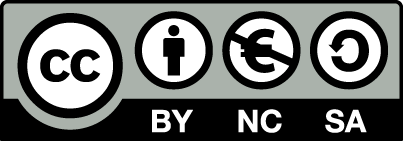 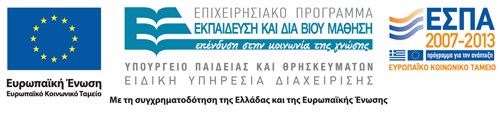 Σημειώματα
Σημείωμα Αναφοράς
Copyright Τεχνολογικό Εκπαιδευτικό Ίδρυμα Αθήνας, Ελένη Κοντογιάννη 2014. Ελένη Κοντογιάννη. «Μεθοδολογία Κοινωνικής Εργασίας με Κοινότητα. Ενότητα 3: Β’ Φάση Εξέλιξης της Κοινότητας - Ριζοσπαστισμός». Έκδοση: 1.0. Αθήνα 2014. Διαθέσιμο από τη δικτυακή διεύθυνση: ocp.teiath.gr.
Σημείωμα Αδειοδότησης
Το παρόν υλικό διατίθεται με τους όρους της άδειας χρήσης Creative Commons Αναφορά, Μη Εμπορική Χρήση Παρόμοια Διανομή 4.0 [1] ή μεταγενέστερη, Διεθνής Έκδοση.   Εξαιρούνται τα αυτοτελή έργα τρίτων π.χ. φωτογραφίες, διαγράμματα κ.λ.π.,  τα οποία εμπεριέχονται σε αυτό και τα οποία αναφέρονται μαζί με τους όρους χρήσης τους στο «Σημείωμα Χρήσης Έργων Τρίτων».
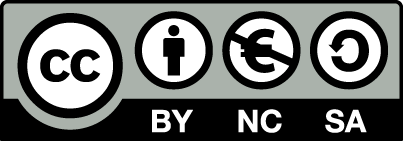 [1] http://creativecommons.org/licenses/by-nc-sa/4.0/ 

Ως Μη Εμπορική ορίζεται η χρήση:
που δεν περιλαμβάνει άμεσο ή έμμεσο οικονομικό όφελος από την χρήση του έργου, για το διανομέα του έργου και αδειοδόχο
που δεν περιλαμβάνει οικονομική συναλλαγή ως προϋπόθεση για τη χρήση ή πρόσβαση στο έργο
που δεν προσπορίζει στο διανομέα του έργου και αδειοδόχο έμμεσο οικονομικό όφελος (π.χ. διαφημίσεις) από την προβολή του έργου σε διαδικτυακό τόπο

Ο δικαιούχος μπορεί να παρέχει στον αδειοδόχο ξεχωριστή άδεια να χρησιμοποιεί το έργο για εμπορική χρήση, εφόσον αυτό του ζητηθεί.
Διατήρηση Σημειωμάτων
Οποιαδήποτε αναπαραγωγή ή διασκευή του υλικού θα πρέπει να συμπεριλαμβάνει:
το Σημείωμα Αναφοράς
το Σημείωμα Αδειοδότησης
τη δήλωση Διατήρησης Σημειωμάτων
το Σημείωμα Χρήσης Έργων Τρίτων (εφόσον υπάρχει)
μαζί με τους συνοδευόμενους υπερσυνδέσμους.
Χρηματοδότηση
Το παρόν εκπαιδευτικό υλικό έχει αναπτυχθεί στo πλαίσιo του εκπαιδευτικού έργου του διδάσκοντα.
Το έργο «Ανοικτά Ακαδημαϊκά Μαθήματα στο ΤΕΙ Αθήνας» έχει χρηματοδοτήσει μόνο την αναδιαμόρφωση του εκπαιδευτικού υλικού. 
Το έργο υλοποιείται στο πλαίσιο του Επιχειρησιακού Προγράμματος «Εκπαίδευση και Δια Βίου Μάθηση» και συγχρηματοδοτείται από την Ευρωπαϊκή Ένωση (Ευρωπαϊκό Κοινωνικό Ταμείο) και από εθνικούς πόρους.
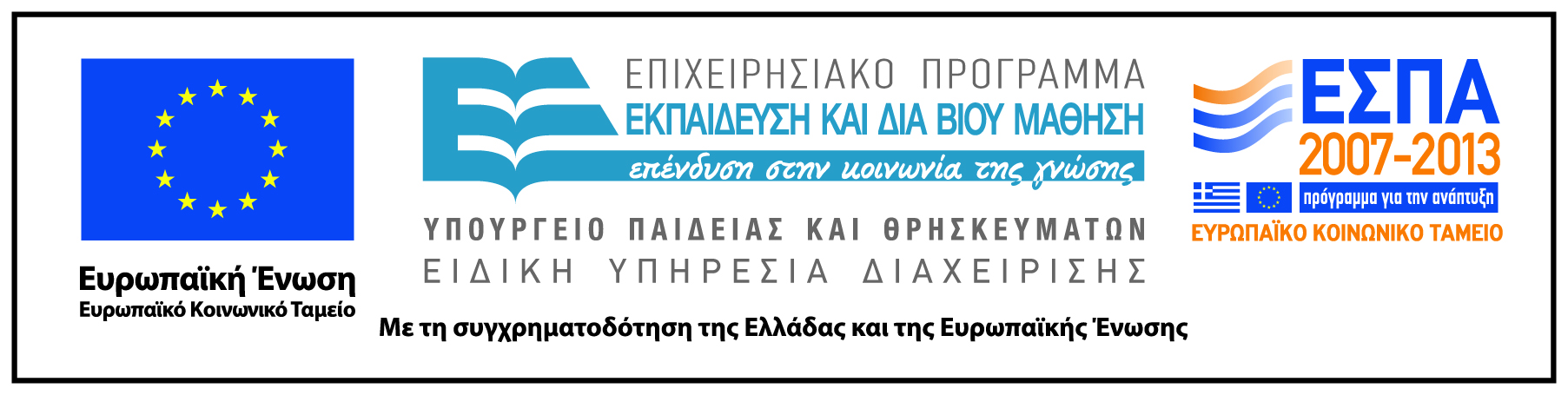